Transcatheter Aortic Valve Replacement for the treatment of Pure Native Aortic Valve Regurgitation in Selected Non-Surgical Candidates- on behalf of TAVR-NAVR Investigators
Danny Dvir, MDUniversity of Washington, Seattle, USA
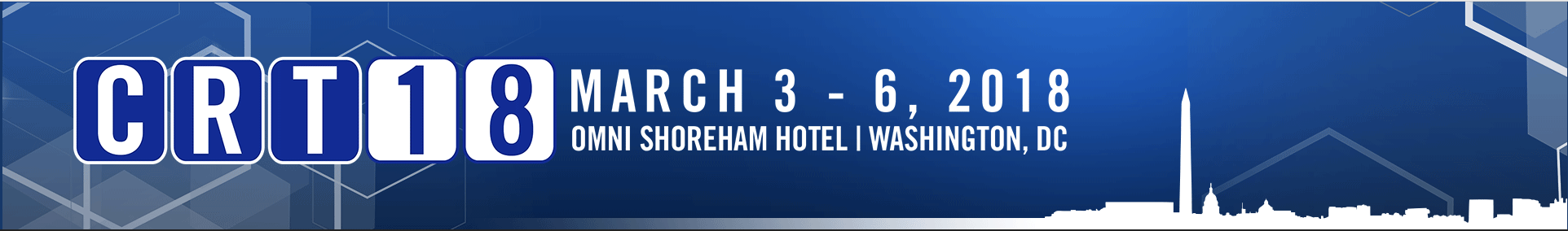 Disclosure Statement of Financial Interest
Within the past 12 months, I [Danny Dvir] or my spouse/partner have had a financial interest/arrangement or affiliation with the organization(s) listed below.
Affiliation/Financial Relationship
Company
Consulting Fees/Honoraria
Edwards Lifesciences, Medtronic, Abbott, Jena
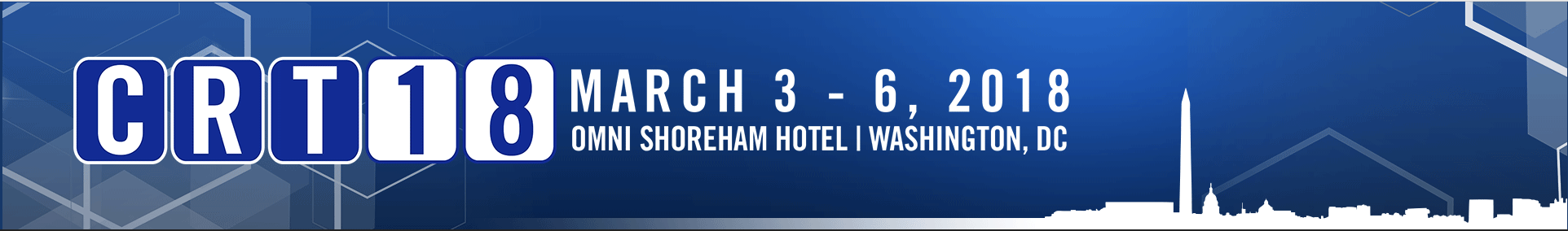 TAVR for pure, severe aortic regurgitation (AR)
Patients with severe non-calcified native aortic valve regurgitation (NAVR) are occasionally at increased risk for open heart surgery.
There are currently no indicated transcatheter devices for the treatment of isolated NAVR.
Transcatheter heart valves (THVs) were utilized off-label for the treatment of NAVR and data were collected and evaluated retrospectively.
TAVR for pure, severe aortic regurgitation (AR)
Since March2017, we have collected data on 254 TAVR-NAVR patients (DATA LOCK Aug 2017) by use of the international, multicenter collaboration within the VIVID Registry.
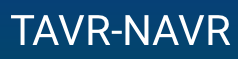 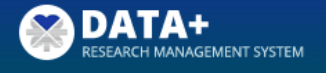 Baseline Characteristics
Procedural Characteristics
Procedural Characteristics
Procedural Characteristics
Clinical Outcomes
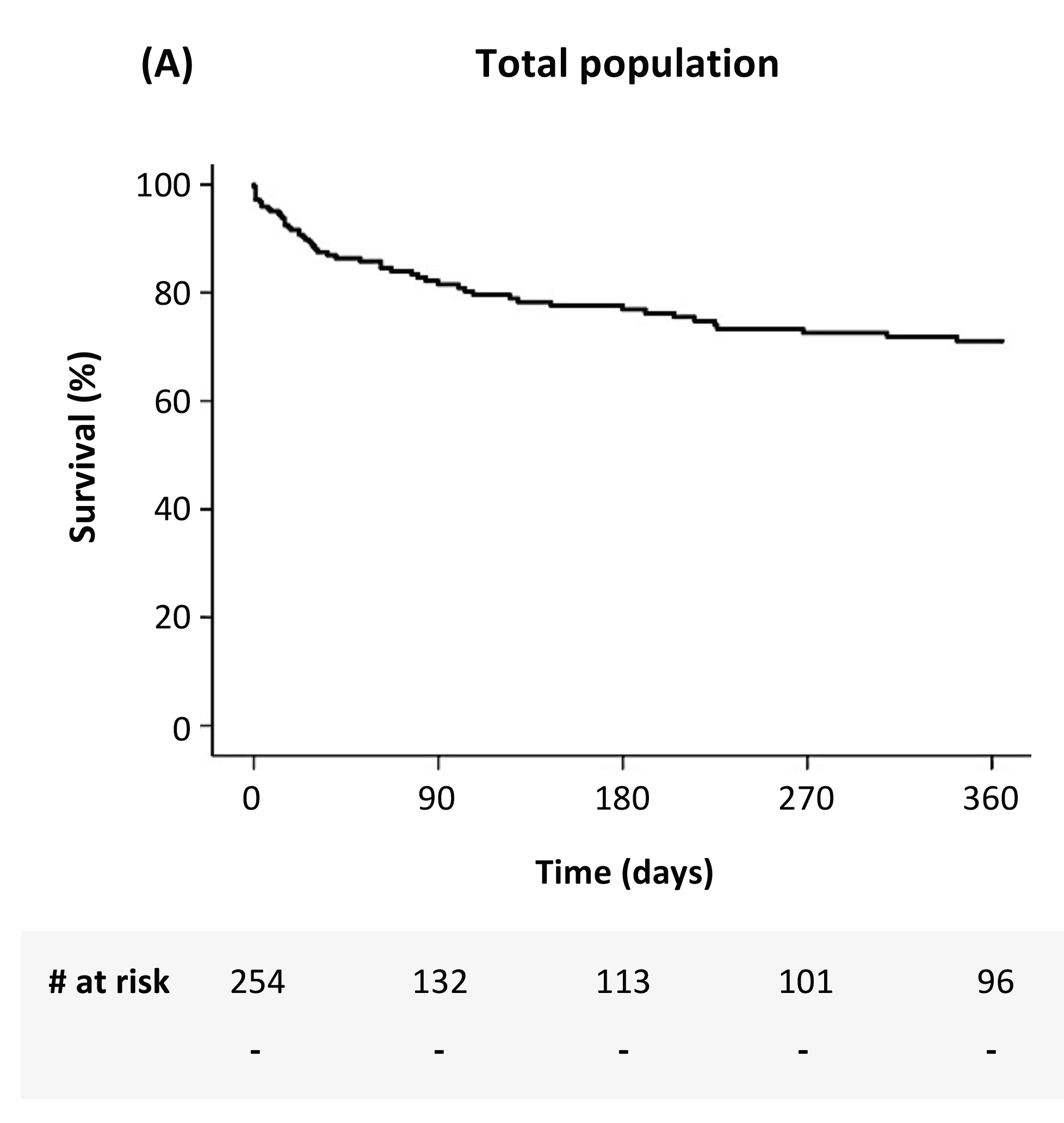 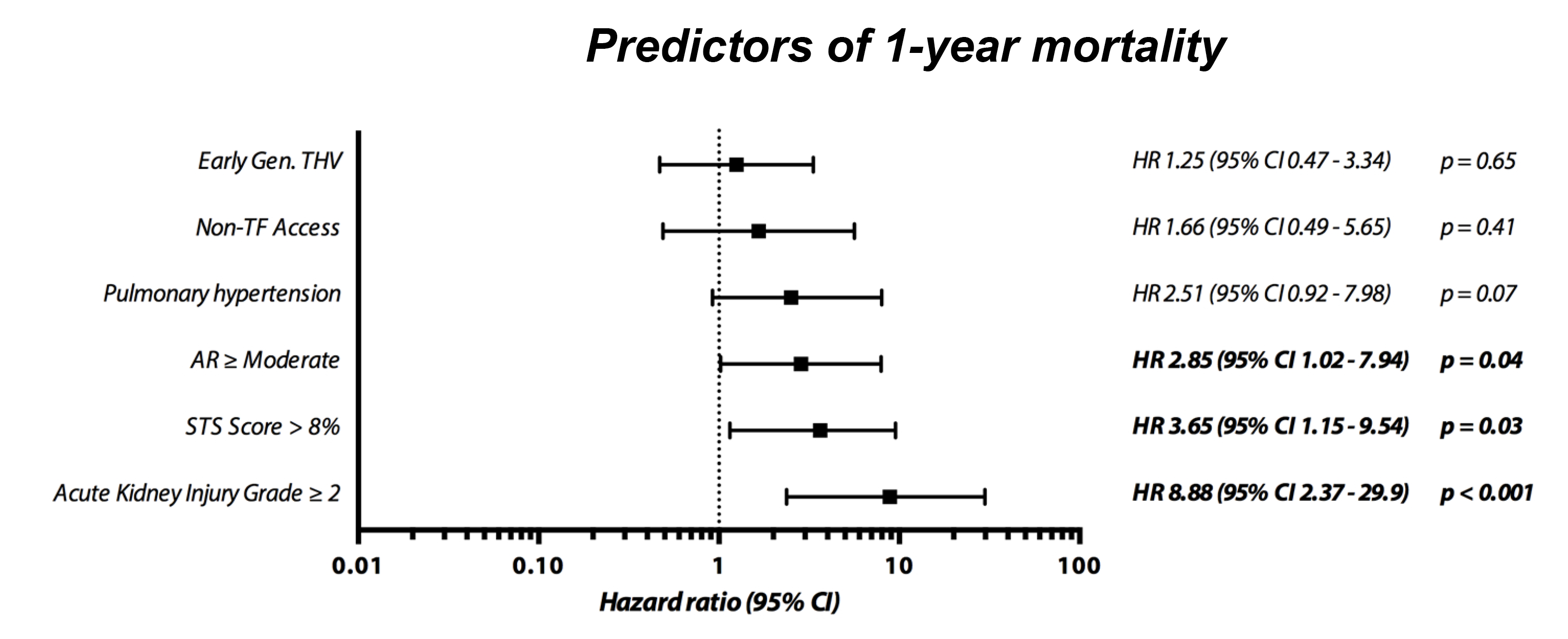 Conclusions
Although significant improvement is seen with newer-generation THV devices, TAVR for NAVR is a challenging approach associated with limited procedural efficacy.
Widely utilized THV devices have suboptimal clinical outcomes in NAVR - malposition, significant AR and a need for a second THV.
THV sizing considerations TAVR-NAVR may require different approach than in aortic stenosis.
Better clinical outcomes can be expected if patients would get referred at an earlier clinical stage.
Novel THV devices designed to treat NAVR may potentially improve clinical outcomes.